Викторина
«От Нового года до Крещения Христова»
Послушайте, пожалуйста, стихотворение Михаила Юрьевича Лермонтова 
и скажите, о каком празднике идёт речь?
Рождество Христово
Сегодня будет…,
Весь город в ожиданьи тайны,
Он дремлет в инее хрустальномИ ждет: свершится волшебство.
Метели завладели им,Похожие на сновиденье.В соборах трепет свеч и пенье,И ладана сребристый дым.
Встречаться будут чудеса,Так запросто, в толпе прохожих,И вдруг на музыку похожиЛюдские станут голоса.
Новый год
Крещение
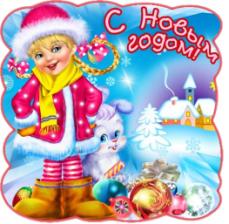 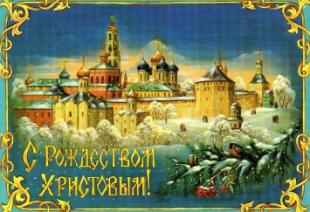 1 тур
чистоты и красоты
возрождения и бессмертия
достатка и благополучия
любви и заботы
освещение жизненного пути человека
поклонение Иисусу
возрождение 
радость и праздничность 
жизни
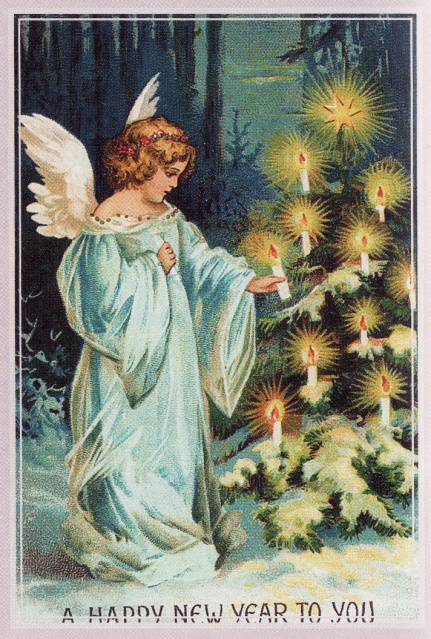 ангелочками
яблоками
гирляндами
игрушками
в 17веке
в 18 веке
в 19 веке
в 20 веке
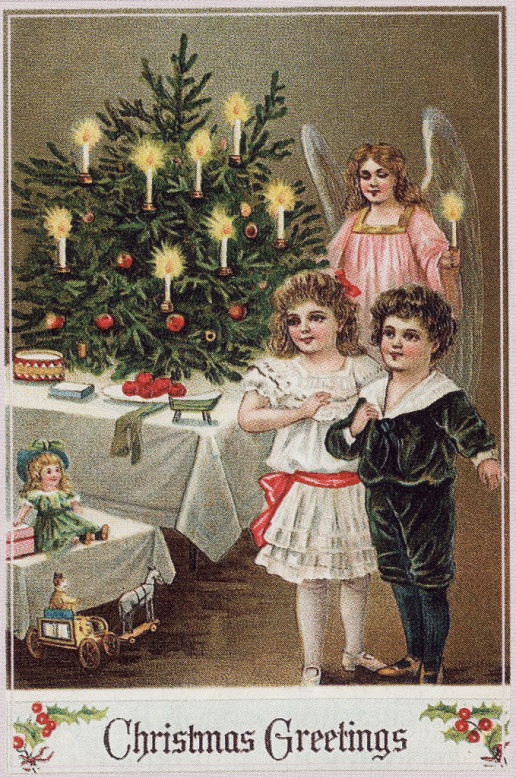 неурожаю яблок
недолговечности горящих свечей
началу стеклодувного производства в России
фантазии народных умельцев
во Франции
в Англии
в Германии
в России
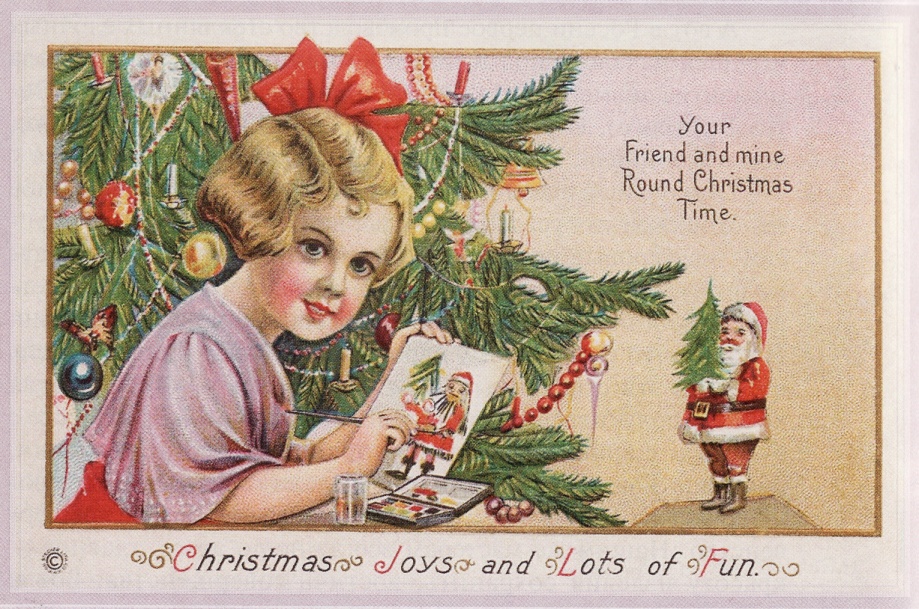 жирного гуся
сдобный пирог
сочную кашу
сладкий кисель
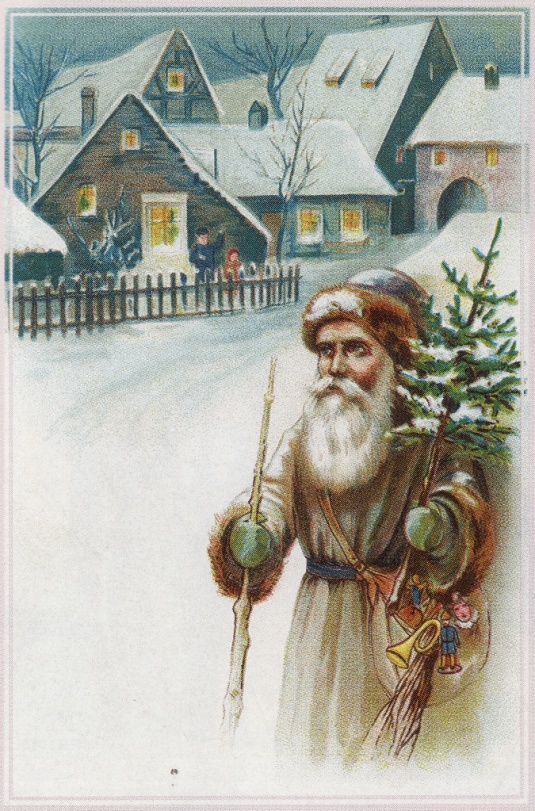 братьями
товарищами
отцом и сыном
дедом и внуком
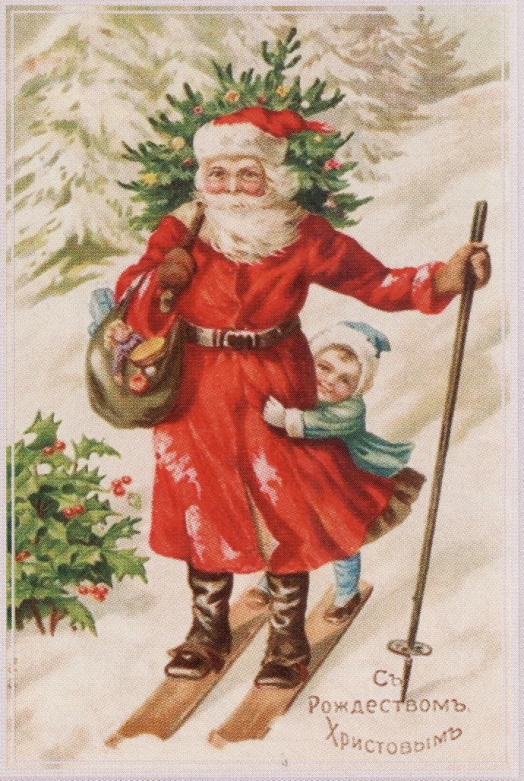 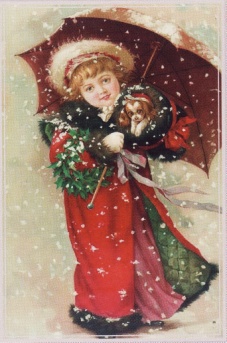 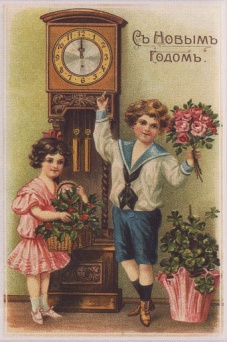 часы
зонтик
колокольчик
подкова
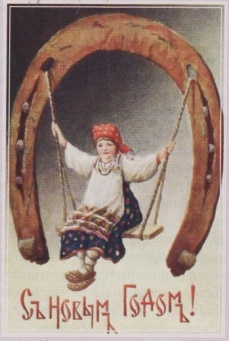 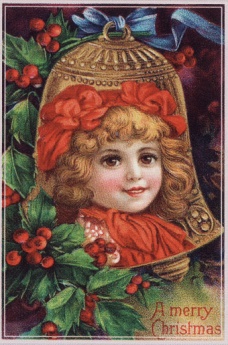 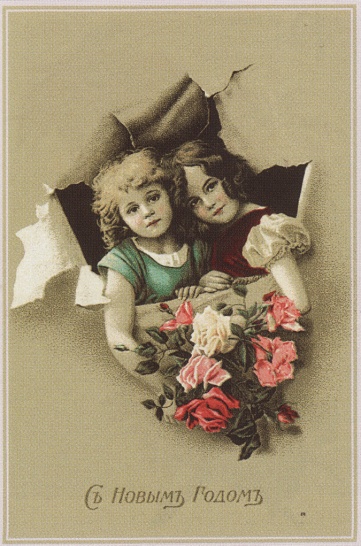 цветок розы
цветок незабудки
душистый горошек
лист клевера
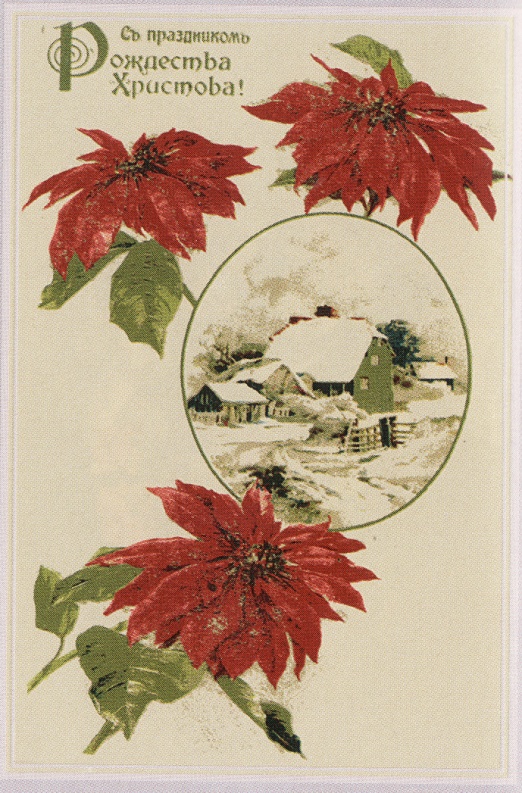 священником
актером
садовником
художником
олененок
зайчонок
бельчонок
поросенок
поросенок и каша
холодец и оливье
сочиво и козули
мандарины и конфеты
за здоровье
за хозяйку дома
за гостей
за счастье в новом году
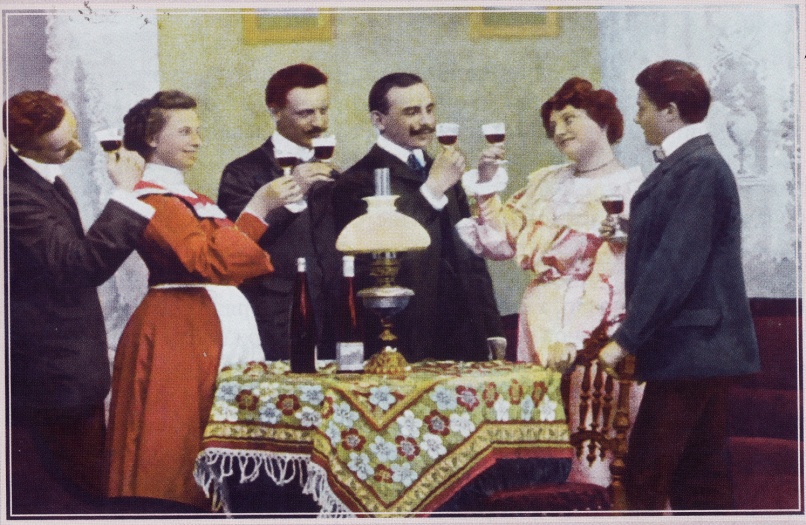 посланник Деда Мороза
друг Снегурочки
приятель-игрушка
помощник на следующий год
Санта-Клаус
французский Пер Ноэль
французский Пер Фуэтталь 
германский Ниманд
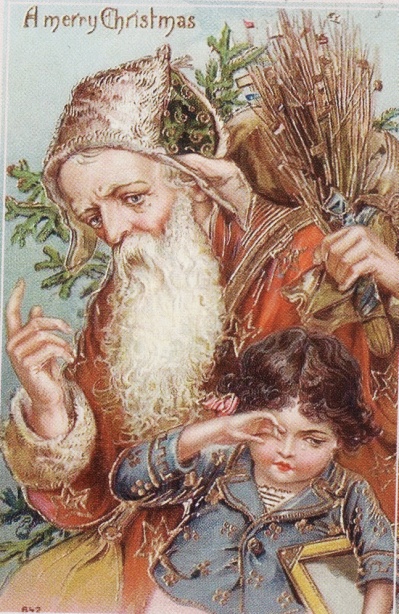 1975 года
1976 года
1977 года
1978 года.
2 тур
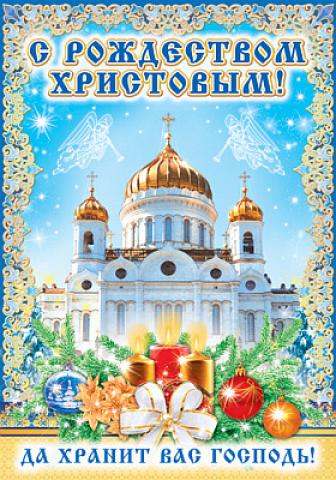 Праздник Рождество Христово традиционно отмечается:
Зимой
Весной
Осенью
День 6 января в нашей стране является:
Рождественскими Святками
Рождественским Сочельником
Самим Рождеством
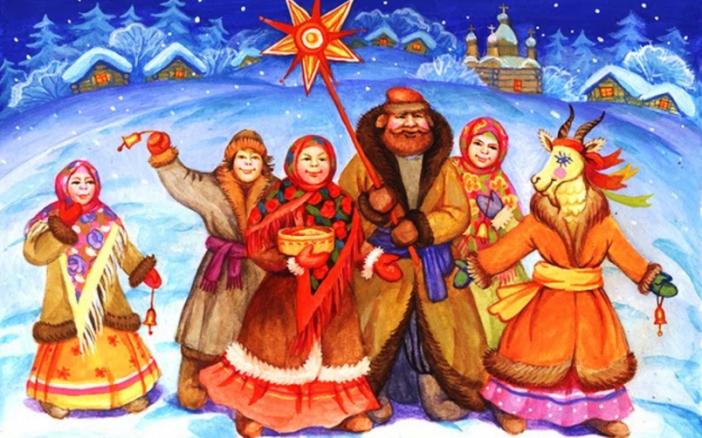 Как и весь православный мир, наша страна отмечает праздник Рождество Христово:
25 декабря
31 декабря
7 января
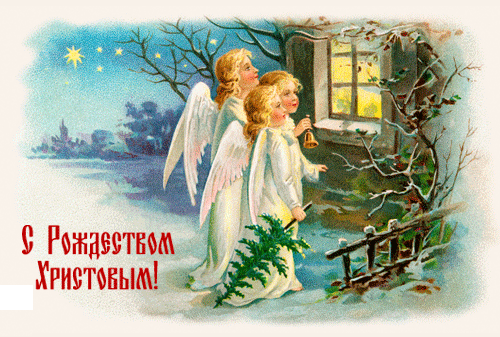 Двенадцать праздничных дней между праздниками Рождество Христово и Крещение, называются…:
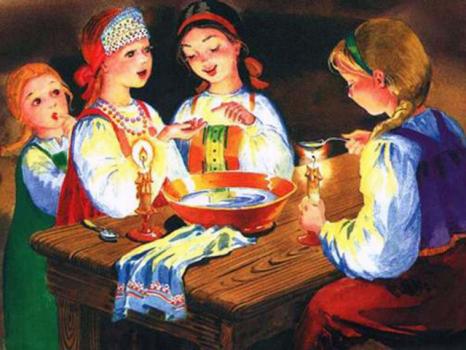 Святки
Колядки
Сочельник
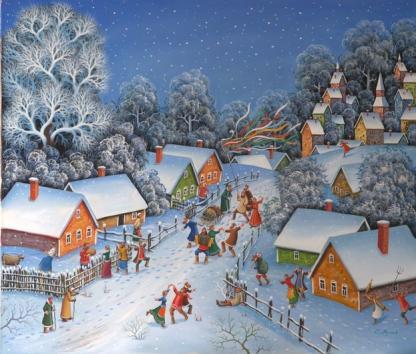 Как звали родителей Младенца?
Иван да Марья
Мария и Иосиф
Пётр и Феврония
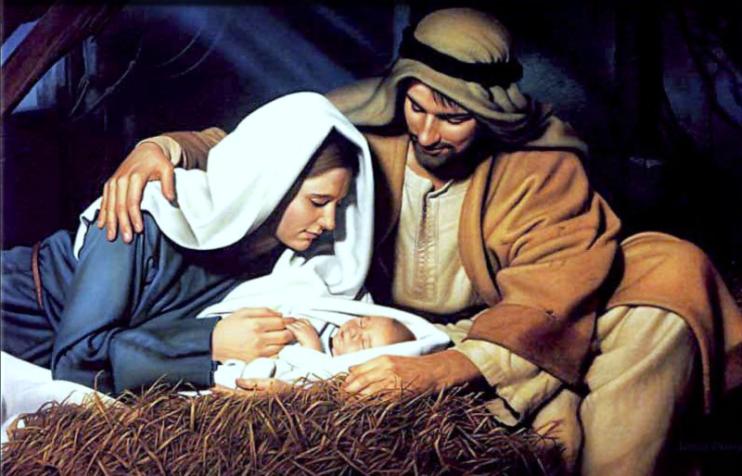 Как еще называется праздник Богоявления?
День Святой Троицы
Крещение Господне
Пасха Христова
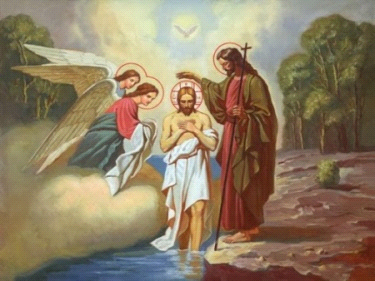 Как назвали Младенца?
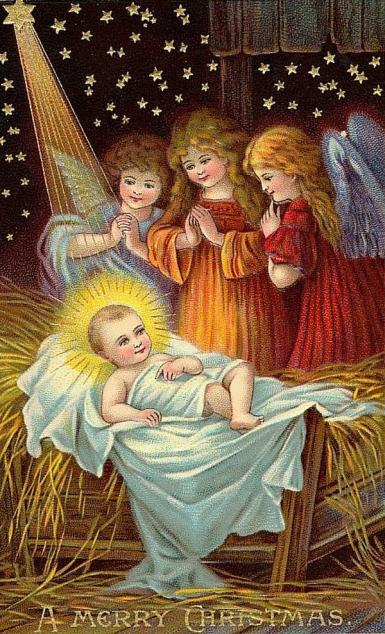 Николай
Иисус Христос
Соломон
Счастливую весть о рождении Сына Божьего Деве Марии принёс:
Ангел
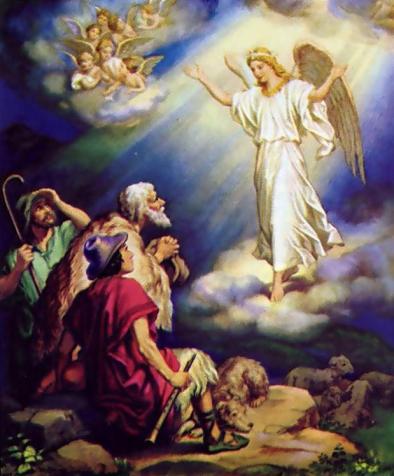 Муж
Врач
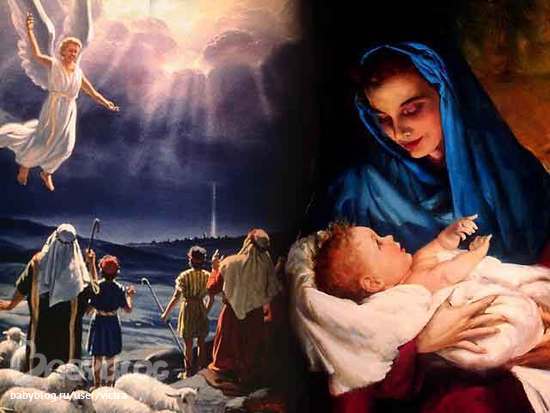 Второй вестью рождения Сына Божьего была (о):
Комета
Звезда
Северное сияние
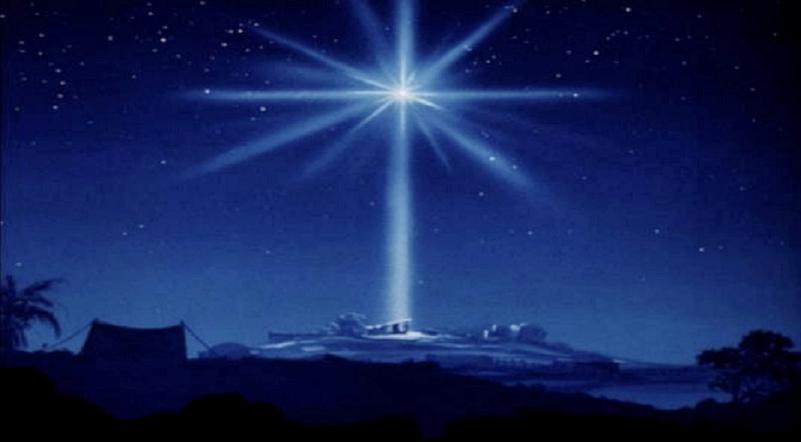 Первой кроваткой Младенца стала (и):
Колыбелька
Ясли с сеном
Кровать родителей
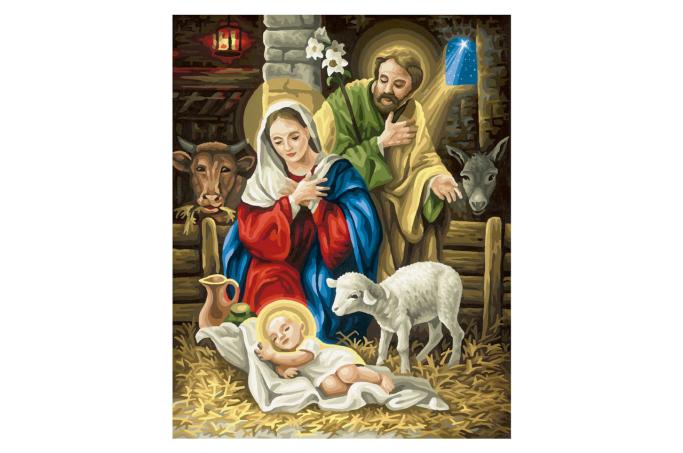 Волхвы подарили Младенцу подарки:
Золото, ладан и миро
Золото, бриллианты
Игрушки, одежду для малыша
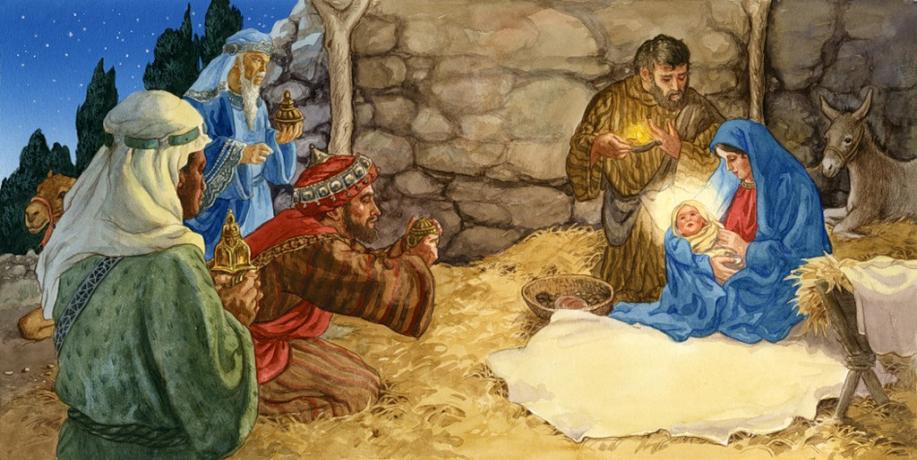 Главным деревом на празднике Рождество Христово является:
Пихта
Омела
Ель
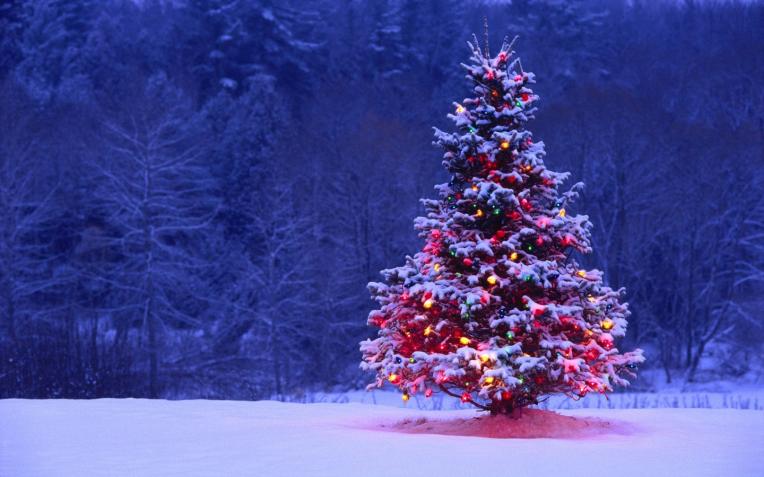 В память о Рождественской звезде главным украшением ёлки в наших домах является:
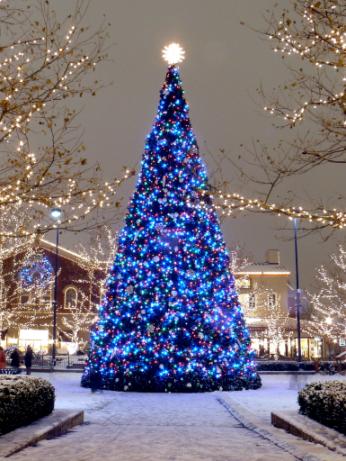 Электрическая гирлянда
Бенгальский огонь
Звезда
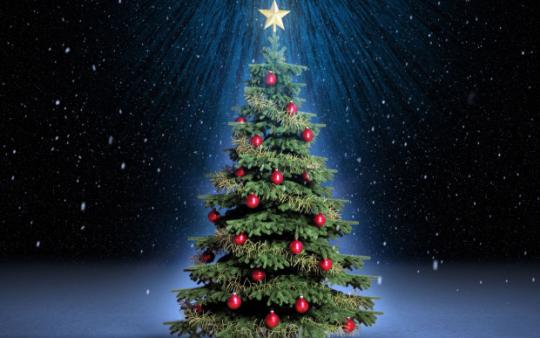 В рождественскую ночь до самого утра принято колядовать. Что делали дети и молодёжь?
Пели рождественские песни
Читали стихи
Загадывали загадки
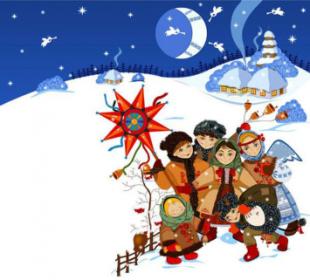 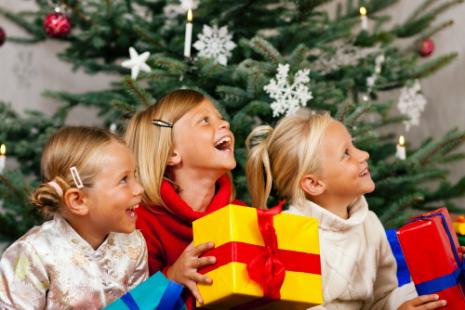 В рождественскую ночь традиционно показывали вертеп. Что это такое?
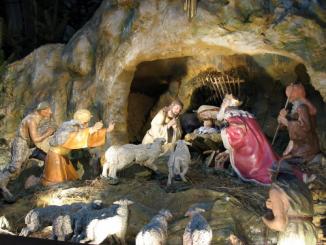 Спектакль о рождении Иисуса
Нехорошее слово
Металлический прут для жарения мяса над огнём
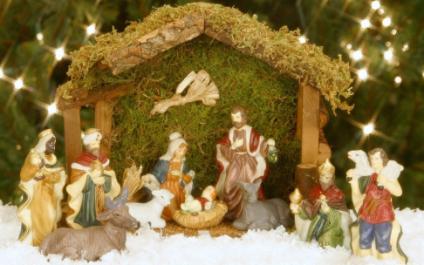 Сколько блюд традиционно должно быть на рождественском столе?
7
10
12
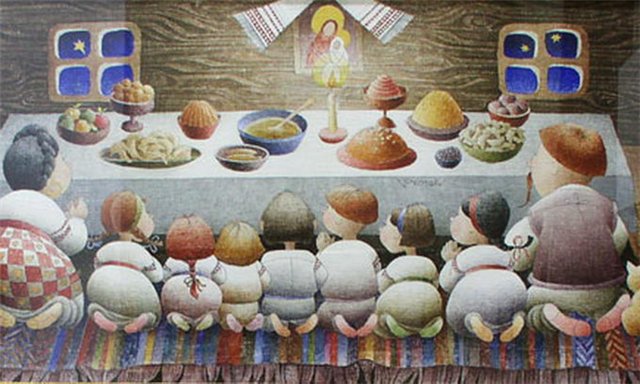 В нашей стране главным блюдом на рождественском столе является:
Жареная индейка
Жареный гусь с яблоками
Запеченный свиной окорок
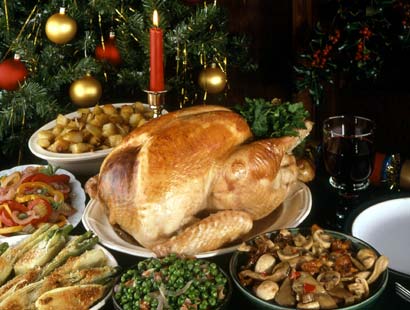 В одном из рождественских гаданий незамужняя девушка, выбегая за ворота, должна была спросить у прохожего мужского пола… Что она должна была спросить?
Как пройти до автобусной остановки
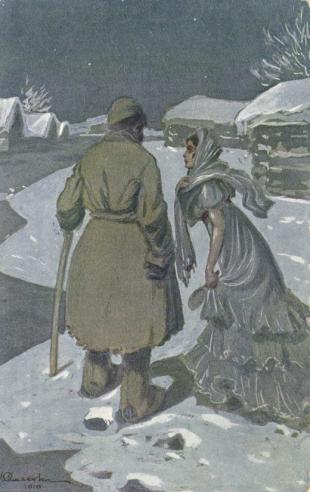 Имя прохожего
Который сейчас час
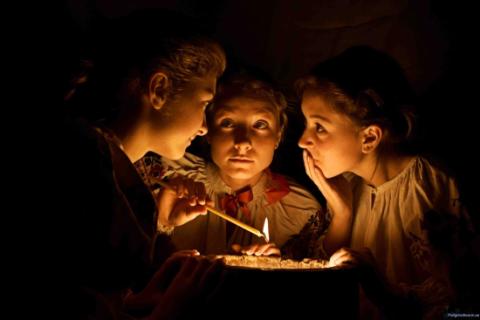 3 тур
СПАСИБО ЗА ВНИМАНИЕ!